観光資源の範疇化・評価
観光情報論の基本的視座
～差異、評価(及び検索)～
「くまもん」と「土佐犬」は違うか同じか
同じ点　「観光資源」　「富士山ではない」
違う点　　生き物　危険性　形　
類似点も相違点も同じだけあるということが示せる、類似点の数の多さでモノゴトを分類することはできないということがわかる。
みにくいアヒルの子の定理（Theorem of the ugly duckling）
述語の重要性を決定するのは人間の価値体系であることを示した
各特徴を全て同等に扱っていることにより成立する定理． すなわち，クラスというものを特徴量で記述するときには，何らかの形で特徴量に重要性を考えていることになる．
従って、特徴に重要性を負荷することがパターン選択の本質であり、人間は価値判断によって、認識工学では特徴の重み付けによって、行ってきた。
人間は違うものを同じとみてしまう
二つのものを取り出したとき、類似点も相違点も同じだけあるにもかかわらず、無意識のうちに、違う物を同じものとみなしている
類似点の方をより注目する。これは類似点によって、モノやコトの値打ちをはかっている。
金銭評価は同じとみなす基準があり、その中でランキングしている
金銭評価・値付け
経済市場は金銭により評価する。人は自分のもつ情報を使って一人一人が金銭で何らかの評価をするが、合理的判断が出来る完全人モデルの純粋性からは実態社会をうまく説明できないところから、神経経済学、進化経済学が提唱された。
格付は市場の効率性を損なう「情報の非対称性」を補う手段であり「シグナリング」(情報を持っている側が工夫して情報を持っていない側に伝達すること)の一種と分類される。
数学とは？
数学とは異なるものを同じものとみなす技術・アート（ポアンカレ）
「2個のリンゴの２と、二日間の二とが、ともに数２の例であることを発見」するのに時間がかかった（バートランド・ラッセル：数理哲学序説）
パターン認知能力
ヒトは長い時間をかけ、進化や学習によってパターン選択を身につけてきた。千差万別の無数の鳥をまとめて「とり」と名付け、単純化し、概念としてとらえることが出来なければ、「あのとりが鳴いている森」といった言葉は存立できない。
この能力こそが、情報の本質であるパターン認知能力にもとづくものであり、「環境世界に限りなく満ちあふれている情報のなかから、不変項に対応する情報を抽出すると、それによってアフォーダンスが特定される」アフォーダンス理論ということになる。そして情報抽出を行うのが、視覚や聴覚などの知覚系
観光学における観光資源の分類
「観光学」における観光資源の分類は、この範疇化を如何なる基準で行うかを論議するものであり、当然最終的には価値観に行き着くこととなる。「観光政策」においては規範性の形をめぐって論議するのである。
まず、①同じものと分類する基準
次に、②同じものと分類された中で、評価のランク付けする基準
資本主義商品である観光情報
観光は「日常生活圏を離れ非日常体験をするもの」とされ、そこには日常と非日常の差異を前提とする考えがある。この日常と非日常の差異は非物質的存在であり、実体概念ではなく関係概念である点で、「パターンの差」とされる「情報」に含まれてしまうものである。資本主義も差異を前提としており、観光情報は資本主義商品の一つでもある。
差異
自然は人工を超えたもの、文化(人の生活の仕方)は歴史が生み出すもの、まねができないから差異があると理解でき、観光行動は差異の存在・不存在を確認する移動行動と認識できる。
自然が生みだす差異はバーチャル技術が差異を薄くし、歴史が生みだす差異は偽者を出現させる。規制があるところ必ず規制逃れがあり差異を産む。賭博、薬物、暴力、風俗が観光資源となる。
人為的に制度が生みだす差異が危ういのは人為的であるから当然であり、観光資源が無政府性を有する所以である。
話題・人気
観光における差異を観光以外のものにおける差異と区別する実質上の意味あいは話題・人気である。しかし単なる話題・人気だけではマスコミとの違いがなく、ヒトを移動させるだけの話題・人気ということになる。
人間の言語の中で最も奇妙なことは、互いに理解できない言語を驚くべき速さで生み出してゆくという習性である。更に重要な問題は、なぜ言語が多様化して、単一の共通起源からこれほど多くのお互いに理解できない言葉が生まれたのかという点である。言語を使う生物である人間は絶えず差異を生み出しているから、文化観光資源は絶えず生み出されてゆくものなのであろう。
使命を終えた国際観光ホテル整備法
国際観光ホテル整備法は、外客用宿泊施設として「国際観光ホテル」「国際観光旅館」が登録制度により範疇化しているものの、格付けが単一であることから公的評価システムとの認識が薄く、日本でも宿泊施設等の公的格付けが必要との誤った議論が発生する。
日本の宿泊施設は、外客用には四分類
登録
政策的意義
の希薄化
登録ホテル
登録旅館
非登録ホテル
非登録旅館
非登録
曖昧化
旅館
ホテル
税制措置の不協和
公的評価は評価を受ける主体にインセンティブが必要であるが、税制度と連動した場合、フランスでは納税額が高く、日本では低くされる（従ってフランスでは課税額の増加を嫌う場合には評価をわざわざ下げる）。
以前の清酒の紋別制度も、格付けの高いものは納税額も多かった
東京都では一定額以上の宿泊料金に宿泊税をかけている
伝統的日本旅館振興法
「外貨獲得を目的」とする「ホテルを中心」にした国際観光ホテル整備法はその役割を終了
純和風旅館を「我が国固有の文化、歴史等に関する理解を深めるもの」(観光立国推進基本法前文)として再評価し、国際観光ホテル整備法を伝統的日本旅館振興法的なものに改正することも一方策
人流情報法制度への整理統合
現行の国際観光ホテル整備法、通訳案内士法及び旅行業法といった実定法は、旅行者への情報提供に関する法制度(特に前二者は外国人旅行者)として存在しており、観光概念に限定されるものではない。それだけに国籍も移動目的も問わない人の移動に関する法制度として、旅客輸送、宿泊等を取り込んだ人流概念を中心に整理することは可能である。
格付けの経済的な意味・意義
格付けの経済的な意味・意義は、ユーザーにとっては情報コスト（収集と解釈の両方のコストを含む）の節約、格付けされる側にとっては信頼を得るための安価な手段ということがあげられる。
格付けは、単に第三者からの評価という側面だけでなく、品質の基準化という側面もある。格付けの意義が有効であるためには格付けの主体及びプロセスが「信用」を持っていることが大切で、この信用は、格付け主体の専門的能力、格付けに賭けられている価値、格付けプロセス(基準、評価者等)の適切性によって影響を受ける。
格付けプロセスの適切性は透明性の確保と情報公開により確保
格付けプロセスの適切性は透明性の確保と情報公開により確保される。
評価時点と利用者が利用する時点のタイムラグにつき、これまでは再検査期間が比較的長くても許されてきたが、消費者意識の向上、情報通信技術の進展はそれを許さなくしている。温泉虚偽表示を契機として温泉法施行規則が改正されたのもこのことによる。食品表示の虚偽等を排除する施策が求められる時代であり、味の審査を行わないみやげ物（食品）コンテストも問題視されるであろう。
評価責任
範疇化が人間の価値判断により行われるとすれば、日本社会では評価責任を厳しく問われることのないものが受け入れやすく、番付として好まれる。
特に観光の場合、話題性、人気といったものが重要であり、番付評価がセットとなり一種の商品、産業を形成している面があり、格付けの透明性が求められない実態もある。
格付けは価格形成に大きな力を持つ場合があり、一種の利権が発生することもある。
ミシュランをはじめ評価基準を明示しないものが多いなか、松田忠徳は「選定基準は「日本の温泉旅館としての矜持を持っていること、属している地域の風土を大切にしていること、温泉文化にこだわりがあること、外国人を受け入れる国際性を持っていること」「私のとっての国際性とは、優れた地域性、個性と同義であることを付け加えておこう」と判断基準を明示しているが例外的である。
ミシュラン神話の行き過ぎ讀賣新聞2004年2月21日の報道
「世界的グルメ・ガイド本として有名な「ミシュラン」のレストラン格付けに対し、元味見担当者が「ミシュラン神話の行き過ぎ」を暴露する行動に出た。２７日の２００４年版発売を前にミシュラン側も反論に出て、１００年以上の伝統をもつガイド本をめぐり、騒ぎが広がっている。（パリ　池村俊郎）最高三つ星の格付けで知られるミシュランのレストラン案内は、欧州１１か国で味やサービスを比較し、毎年格付けが発表されるたび、業界関係者や著名シェフたちが一喜一憂する。 今回は検査スタッフの１人、パスカル・レミ氏が仏フィガロ・マガジン誌で、「三つ星レストランの３分の１以上が評価のし過ぎ。世間でいうような厳格な検査ではなく、多くは読者の投書で評価する例が多い」と暴露したのが始まり。客のふりをしたスタッフが店を訪れ、味などを評価することから、「ワイロも人脈も関係なし」という匿名性がミシュラン格付けの特徴とされるが、レミ氏はそれも全面否定。「仏国内では検査スタッフは６―８人。本で紹介された全部の店に足を運んでいるわけがない」と言っている。これに対し、ミシュランの広報担当アンヌジュリ・ボワトロ氏は本紙に、「とんでもない事実誤認。仏国内だけで検査スタッフが２１人おり、他の欧州担当は７０人。本で紹介する店は１年半ごとに１回訪れるのが原則。とくに三つ星レストランは１か月１回、スタッフが普通の客として訪れ、レベルの変化をチェックしている」と反論した。検査スタッフの平均年齢は４０歳という。編集部には年間５万通の投書があり、「８割がミシュランの評価と一致する」。身元のはっきりした投書人の意見で複数の反対評価があった場合、その店を再チェックするという。「電話や住所の確認を毎年の発刊時期ぎりぎりまで続ける」と信頼性を守る努力をしていることを強調した。今回の取材でミシュラン側が、秘密のベールに包まれてきたスタッフ人数などを公表したのは異例のことだ。ミシュラン側は、レミ氏が約１０年の体験談を出版しない代わりに巨額の報償金を要求し、契約違反で解雇されたため、「今回の行動に出た」と主張し、発言の真偽をめぐり訴訟に発展しかねない情勢だ。最近、シェフたちの“星”獲得競争は激化し続けている。レストラン業界には「ミシュラン評価で店の経営まで左右されるのだから、格付け基準をきちんと公表するなど、疑念をもたれないようにしてほしい」という声が強い。」
温泉旅館格付けガイド
松田忠徳　　札幌国際大学観光学部教授
過去に利用した温泉施設は45００軒強、
日本全国で約155００軒の宿泊施設が「温泉」設備を保有
一人の人間が一つの基準で評価し、374軒を掲載
湯質と風呂の評価10点、料理評価5点、サービスや雰囲気評価5点、値段の適正差評価5点　
選択基準：日本の温泉旅館としての矜持を持っていること、属している地域の風土を大切にしていること、温泉文化にこだわりがあること、外国人を受け入れる国際性をもっていること
国際性とは、優れた地域性、個性と同義語
公的評価制度
公的評価制度は、ある種の政策目的実現のため、公的機関が評価をおこない、その評価責任をとるものである。
公的機関が行うものであるから、行政情報公開法、行政手続法、個人情報保護法の仕組で行われるべきものとなる。
絶対的客観的評価が不可能であっても、一定の政策目的を実現するため、公的評価が必要となることがあるが、そのためには、公的評価を実行する権力基盤とそれを受け入れる社会基盤が不可欠である。特に青少年の教育評価は後者の基盤が必要である典型的な事例である。
インターネットの普及による法制度の流動化は、この公的評価制度も流動的にする可能性をもたらしている。
評価を超える皇室文化財
文化財保護法の複雑化　詳細化・多分類化
市⇒県⇒国システム（補助金）
世界遺産と皇室文化財
ヒエラルキー化
市町村の文化財保護条例は、国指定の文化財及び都道府県指定文化財以外の文化財で、当該市町村の区域内に存するものを指定するものとし、国、都及び区の順序での指定のヒエラルキー化を制度化している。
国、都道府県、市町村の指定の重複を回避する制度は、助成措置、規制措置の重複を回避する目的と考えられるが、現実の指定行為は地区予選的に市町村指定、都道府県指定、国指定と、指定の階段を順次上昇する形で行われている
地域住民が地域の文化財に誇りを持ち、条例による行為規制が国の行為規制よりも厳しく、またその分支援も手厚く行なわれるものであればヒエラルキー化は必然ではなくなる。
現行運営方式
甲子園選抜方式
地域個性方式
市が選定
した文化財
坂網猟
（無形）
県が選定
した文化財
坂網
（有形）
国が選定
した文化財
坂網猟　違いが露呈した例
石川県は、坂網を有形民俗文化財に指定
加賀市は坂網猟を無形文化財に指定
国の文化財保護法による登録・指定を行う際の問題
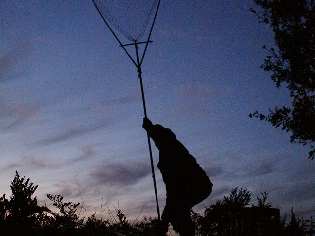 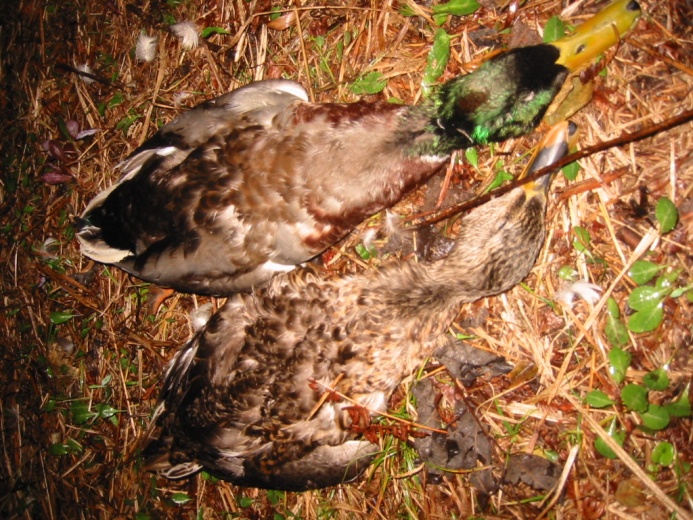 文化的後進性とポリシーロンダリング
世界遺産はわが国では文化財保護法の規定する文化財と自然公園法に規定する自然公園にほぼ対応する形で範疇化されており、日本国内法でも対応できるわけであるが、国内各地で世界遺産登録運動が盛んに行われているのは、一種のポリシーロンダリング効果があるからである。
観光資源としてのより高い権威が得られるからであるが、その意味では外国(特に欧米)からの評価をもとに観光資源の範疇化を図らなければ、地域利害関係者の説得が難しい点では文化的後進性から脱却していない。
観光価値の金銭評価の実践
人は自分のもつ情報を使って自分の金銭を使っている。言い換えれば人は一人一人が金銭で何らかの評価をしていることにもなる。
好みも最終的には金銭評価していることになる。完璧な評価は出来ないにしても、範囲を絞り込めば､その限りにおいて評価は可能ということである。
「観光」という定義は出来ないものの、レストラン、ホテル、国の安全度といったある程度範囲を絞り込んだものの評価は可能である。
和食、洋食、中華と絞り込まれれば絞り込まれるほど、その範囲が狭ければ狭いほど正確に評価ができるということになる。
海外旅行安全情報
海外旅行を敬遠する５大理由は治安・安全、言語、食事、衛生・健康、航空機
日本国内でも高度成長期以前は田舎から東京に出てくるにあたってスリ置き引きに気をつけろといわれていた。
ローマ帝国が滅亡した後を暗黒の中世と呼ぶのは、「パックス・ロマーナ」が失われたからである。外的への防衛、宗教と民族間の紛争防止、そして治安への保障のすべてが、瓦解してしまったからである。従って国や都市の安全度は比較的総合評価に近いものである。
ルクソール事件時にエジプトは外務省危険度評価が１（注意喚起）から２（観光旅行延期勧告）へ引き上げら。（ちなみに３（渡航延期勧告）４（家族等退避勧告）５（退避勧告））。逆に中央アジア・キルギスの日本人技術者拉致事件で、外務省は事件発生前、地元メディアがキルギス・タジキスタン国境付近でのゲリラ勢力の活動を報じたり､米国政府が同地域への立ち居入りを避けるように警告していた事を知りながら、「推移を見守る」として海外危険情報をだすなどの対策をとらなかったことがあった。
９１１テロ事件では米国は一貫して１であった。現代のローマ帝国だからである。外務省の海外危険情報はあくまで参考情報とされている。情報に法的責任を負えないからである。
客観的評価には情報公開が不可欠であり、評価基準と評価者の公開
ノーベル賞と同様ミシュランは非公開で権威を保っている。徹底した秘密保持が功を奏している。評価が店の繁栄に結びつくから、評価者が公表されれば誘惑の危険が増大すると判断しているからであろう。しかも判断基準が客観化しづらい項目も多く、両者あいまって公開されないのであろう。スキャンダルが発生すればたちどころに権威を失う。従って人々は運不運があることも知る。
価値を同じ物差しで計ろうとすれば数値化が必要であり、経済学では金銭評価である。文字情報は価値判断から完全には離れられない
内側から見た富士通「成果主義」の崩壊
城繁幸　　光文社
虚妄の成果主義
日本にける評価システム
日本には他人を評価する伝統も制度もない
あるとしたら、それは、学校で行われているテストと、受験のときのテストぐらい。それも、単なる紙切れによるテストで、何点取ったかというだけの話
しかも、その点数は公開されていない
義務教育における落第システムもない
アメリカでは小学校から「成果主義」
通信簿リポートカードでABCDFの成績がつく
全教科を統合して平均値を求めた総合成績GPAで、これが悪いと進級、進学できない
GPAランクは掲示板に張り出し　皆が知っている
アメリカは日本と違って「受験勉強」と「競争社会」評価慣れしている
シラバス：教師と生徒の一種の契約書。この約束事にそって期末の成績がつくようになっている